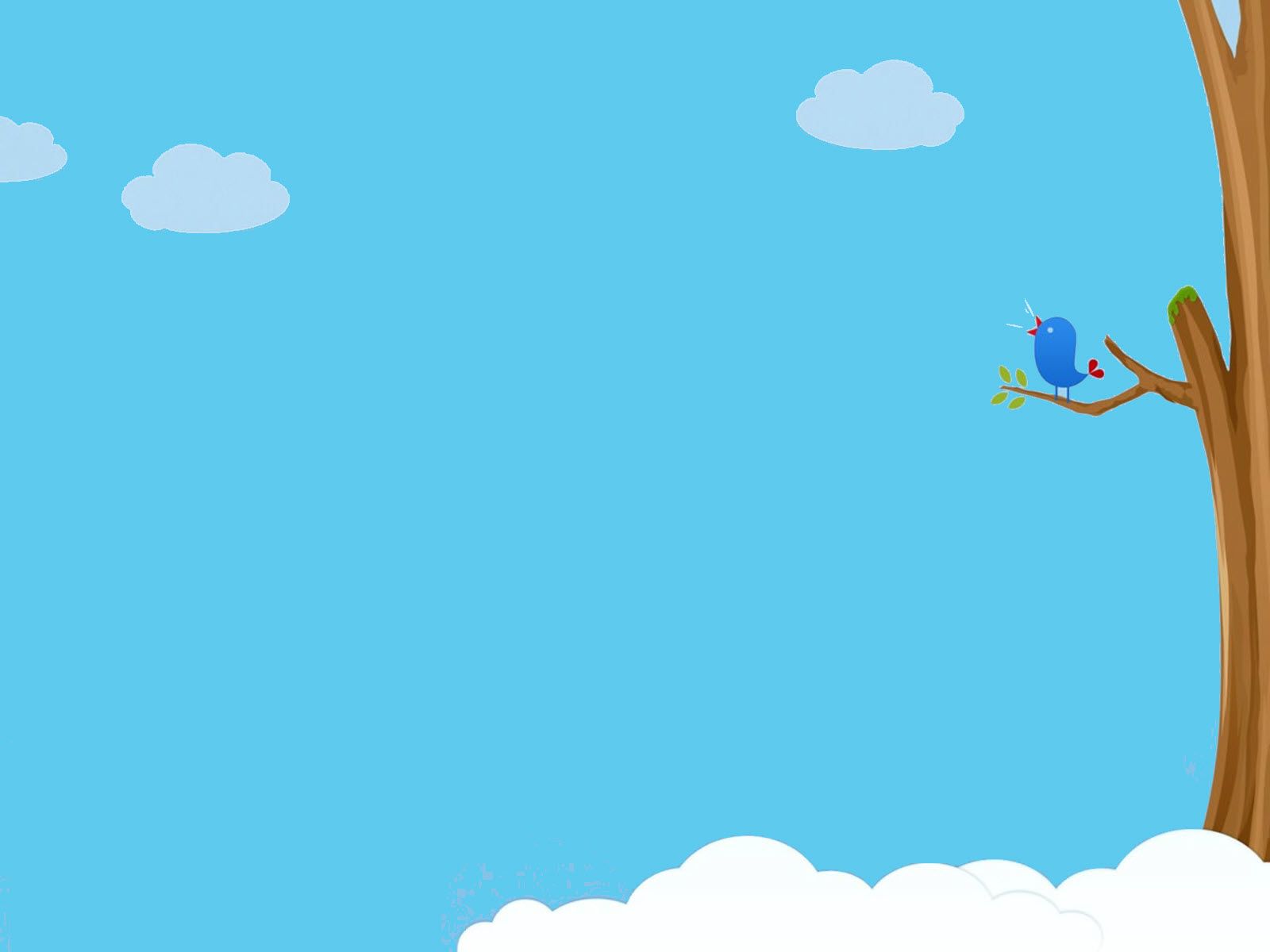 PHÒNG GIÁO DỤC VÀ ĐÀO TẠO QUẬN LONG BIÊN
TRƯỜNG MẦM NON BẮC CẦU
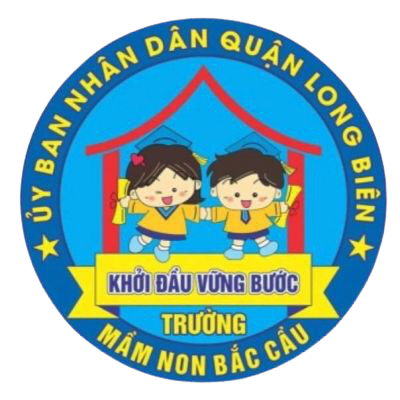 Lĩnh vực: Phát triển thẩm mĩ
Chủ đề : Gia đình
Đề tài : Dạy bài hát “ Đồ dùng bé yêu”
Nghe hát bài: Khúc hát du của người mẹ trẻ
Giáo viên: Nguyễn Thị Thúy
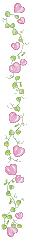 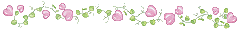 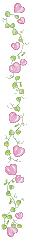 1
Trò chơi: Ngôi nhà bí ẩn
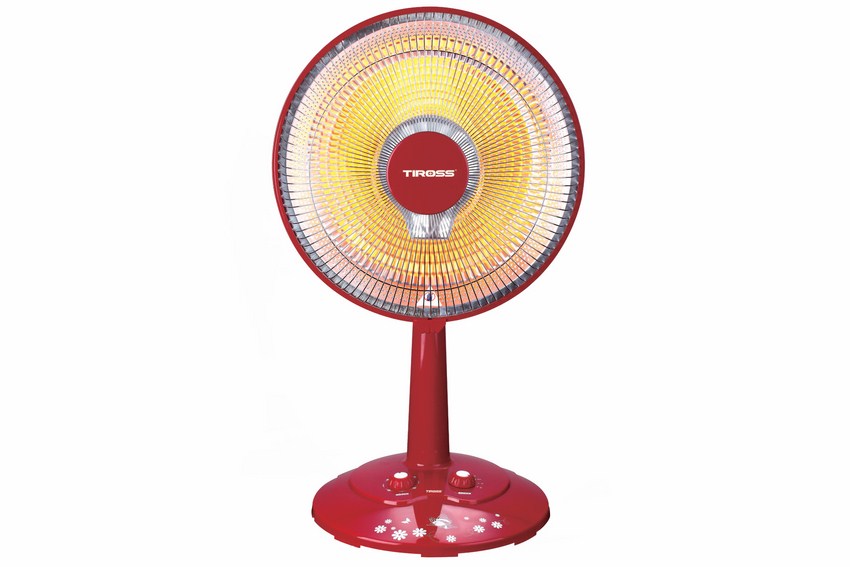 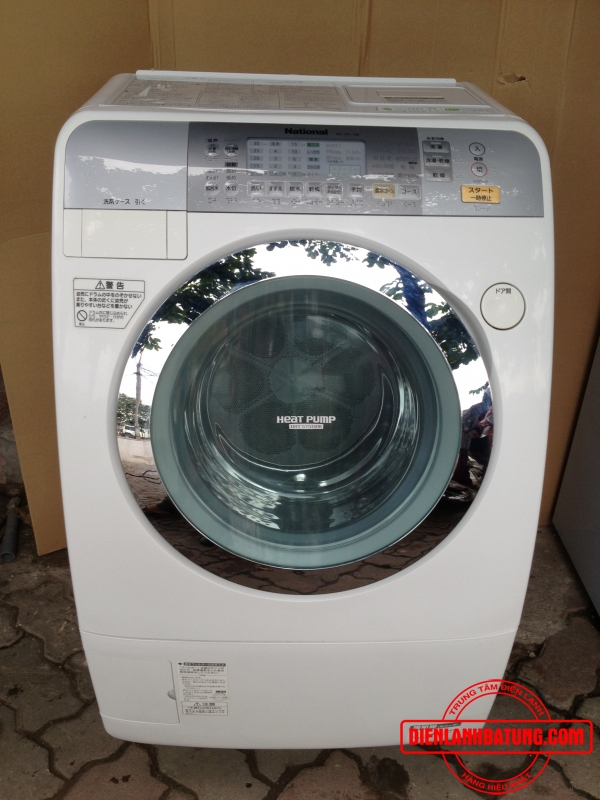 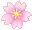 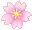 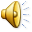 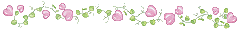 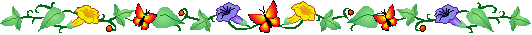 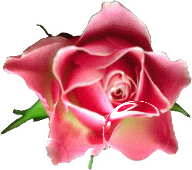 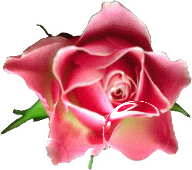 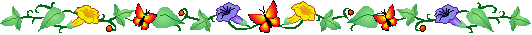 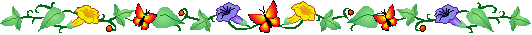 2
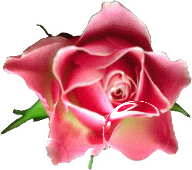 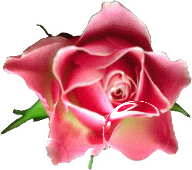 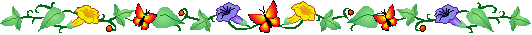 Trò chơi: Ngôi nhà bí ẩn
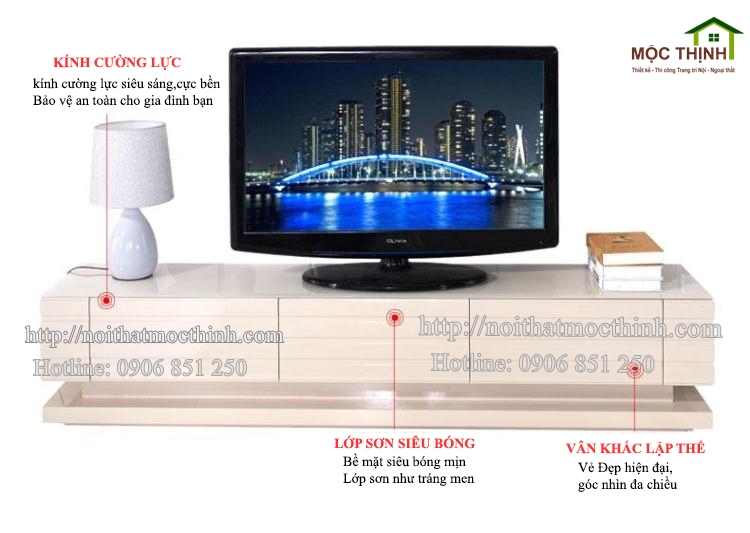 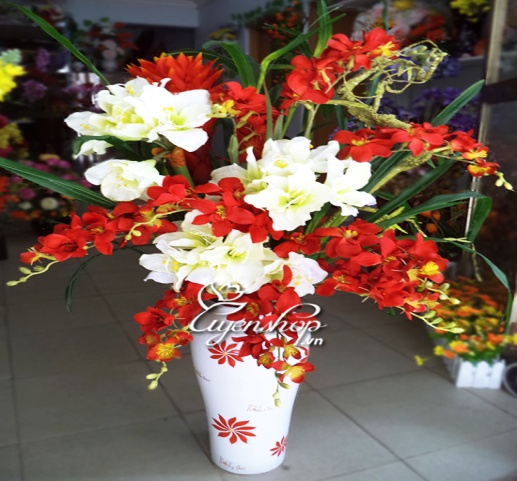 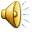 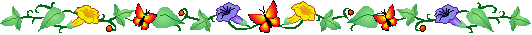 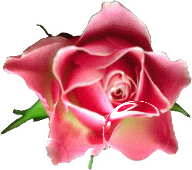 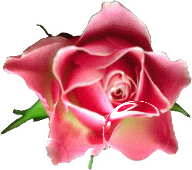 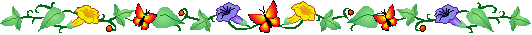 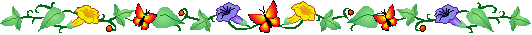 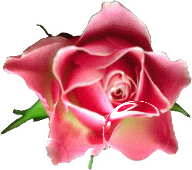 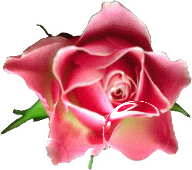 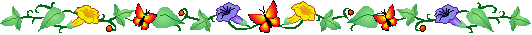 Dạy hát: Đồ dùng bé yêu
Nhạc sĩ: Lê Minh Châu
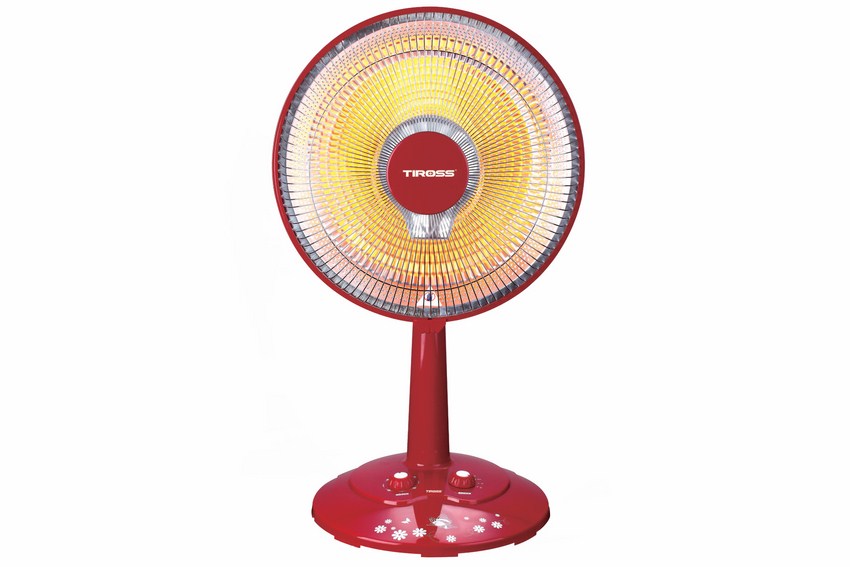 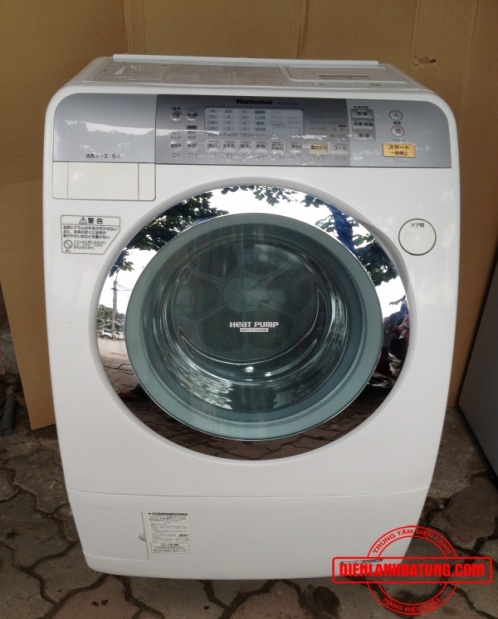 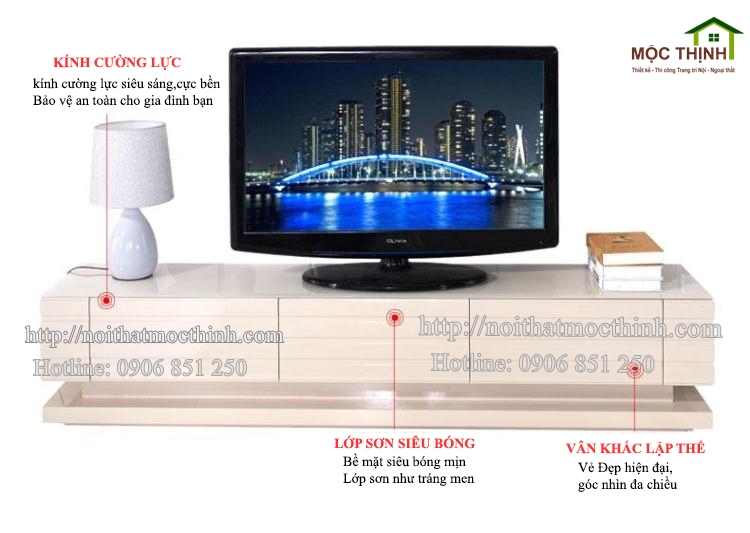 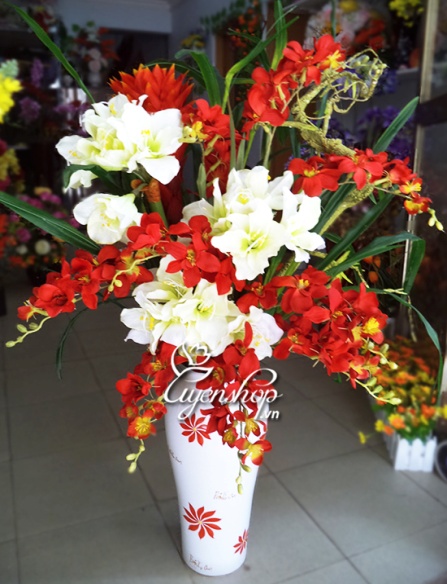 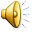 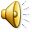 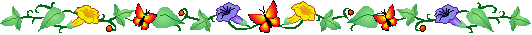 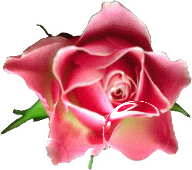 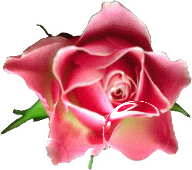 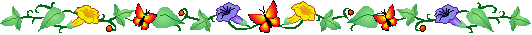 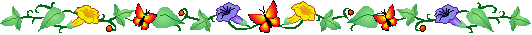 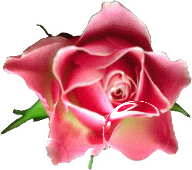 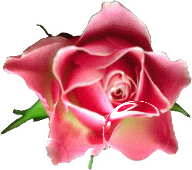 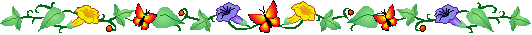 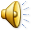 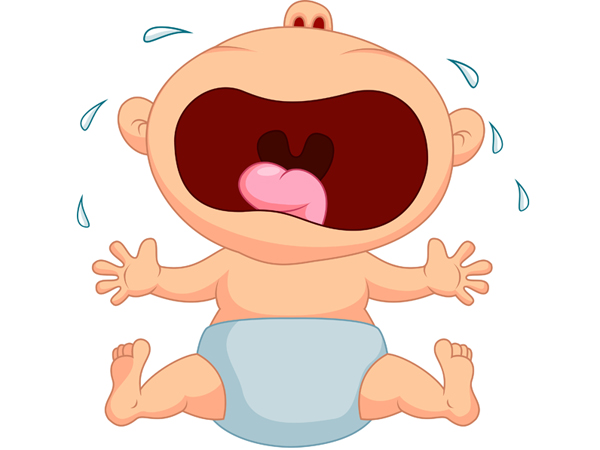 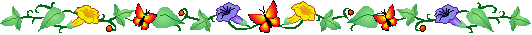 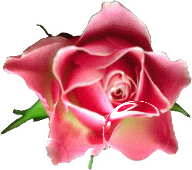 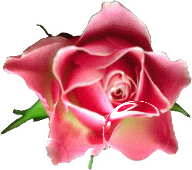 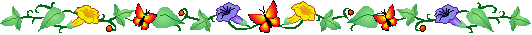 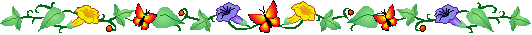 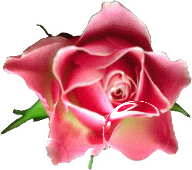 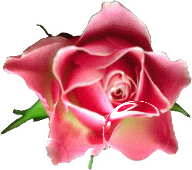 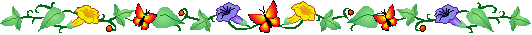 Dạy hát: Khúc hát ru của người mẹ trẻ
Nhạc: Phạm Tuyên
Lời thơ: Lâm Thị Mỹ Dạ
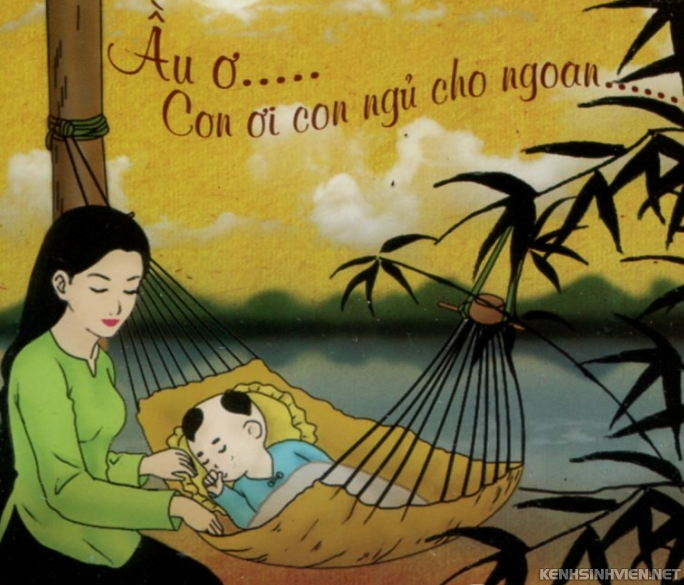 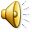